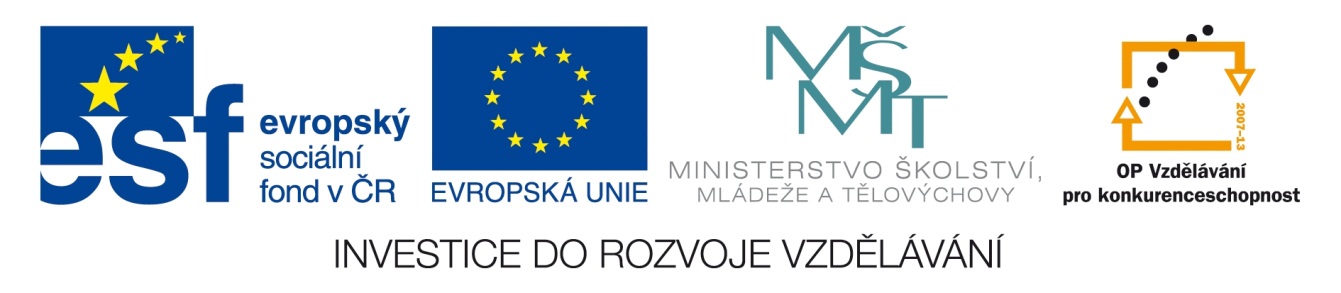 Registrační číslo projektu: CZ.1.07/1.1.38/02.0025
Název projektu: Modernizace výuky na ZŠ Slušovice, Fryšták, Kašava a Velehrad
Tento projekt je spolufinancován z Evropského sociálního fondu a státního rozpočtu České republiky.
Člověk a zdravá výživa
Pří_278_Člověk a jeho zdraví_Člověk a zdravá výživa

Autor: Mgr. Emilie Elšíková

Škola: Základní škola Slušovice, okres Zlín, příspěvková organizace
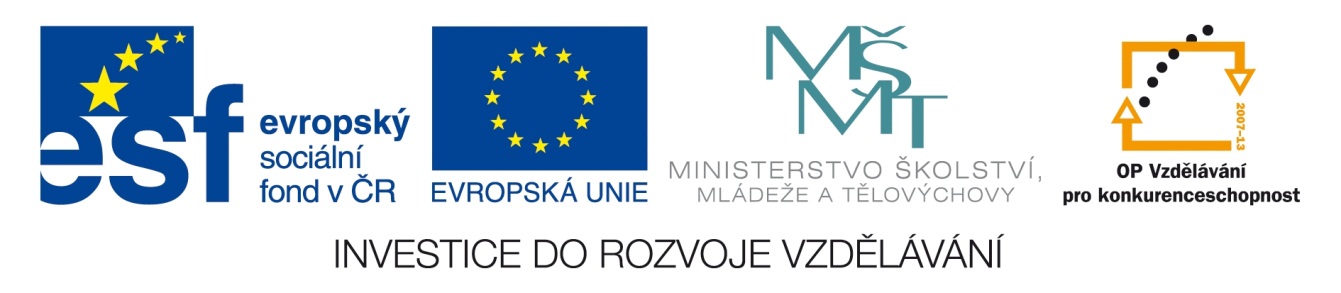 Anotace:
Digitální učební materiál je určen pro upevňování a rozšiřování     
    daného učiva.
Je určen pro předmět  přírodověda a ročník pátý.
Tento materiál vznikl ze zápisů autora jako doplňující materiál 
     k učebnici:Mgr. Věra Štiková, Přírodověda 4. Brno: NOVÁ ŠKOLA, s.r.o., 
    2003. ISBN 80-7289-052-2.
Ahoj,
Zdraví je pro nás velmi důležité. Proto si budeme povídat o tom, co bychom měli správně jíst.
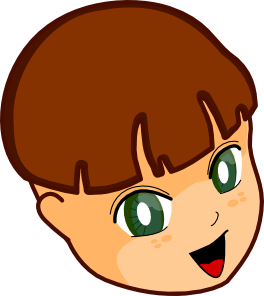 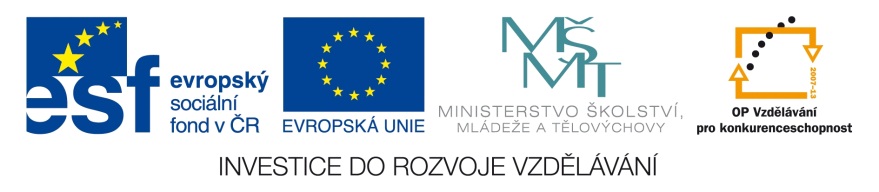 Ahoj,
Ahoj,
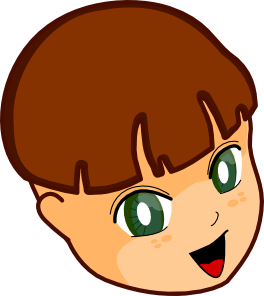 Madlenko, 
co bys měla udělat pro to, 
abys byla zdravá?
Ve všem máš pravdu. 
Ale ještě něco chybí. 
To nejdůležitější.
Ahoj,
Našla jsem kámen, 
kde je otisknuta nějaká 
ulita. Co to znamená?
Ahoj,
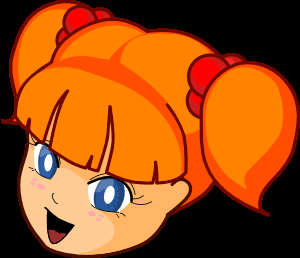 No, měla bych sportovat, 
přiměřeně se oblékat, 
dbát na čistotu těla.
No, jistě! Zdravě jíst!
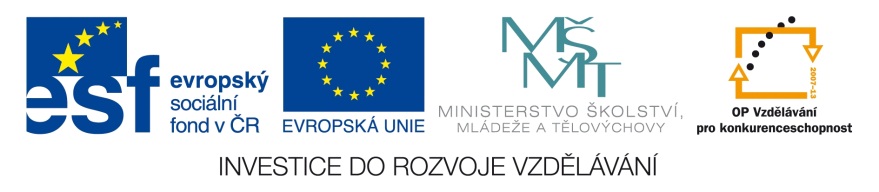 Řešení na kliknutí.
Ahoj,
Ahoj,
Správně! 
Ale je ještě něco, co by naše 
potrava měla obsahovat. 
Je to
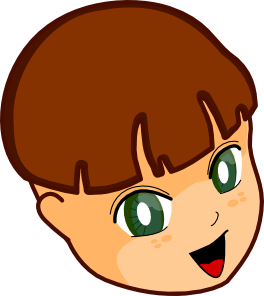 Víš, co by měla zdravá 
a vyvážená potrava 
obsahovat?
vláknina a voda
Ahoj,
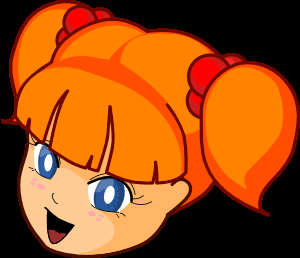 Pokusím se to správně 
vyjmenovat.
bílkoviny
cukry
tuky
minerální látky
vitaminy
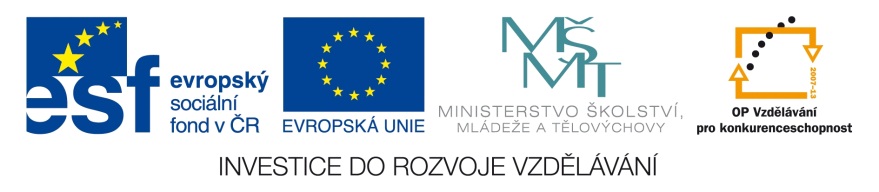 Řešení na kliknutí.
bílkoviny
rostlinné
živočišné
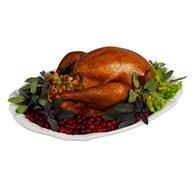 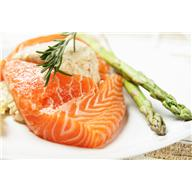 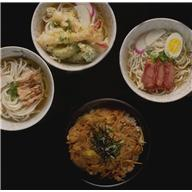 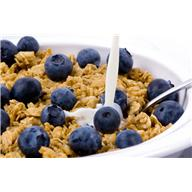 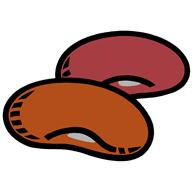 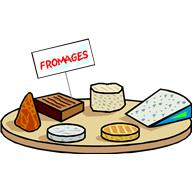 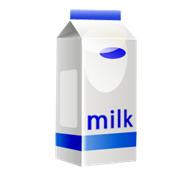 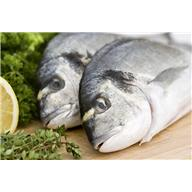 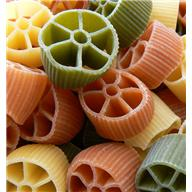 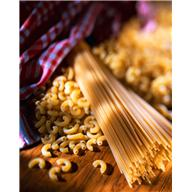 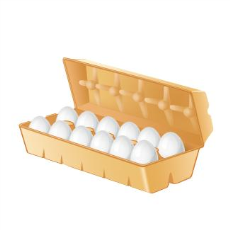 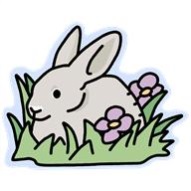 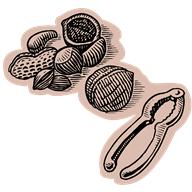 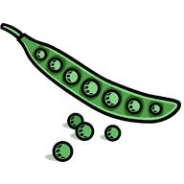 Význam pro člověka
výstavba a obnova tělesných tkání,
    růst organismu
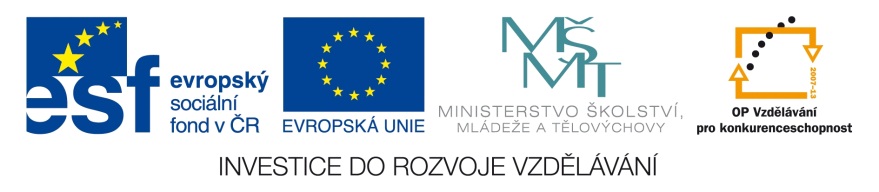 Řešení na kliknutí.
tuky
rostlinné
živočišné
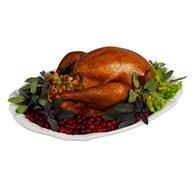 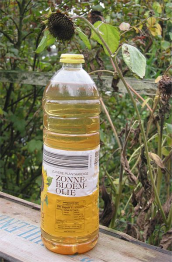 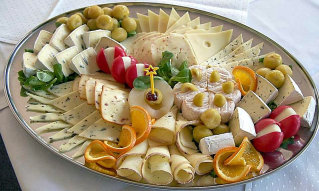 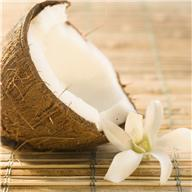 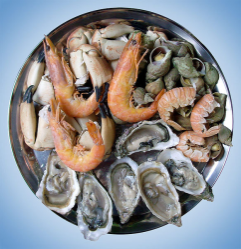 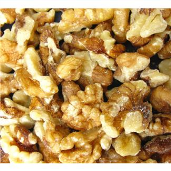 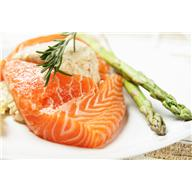 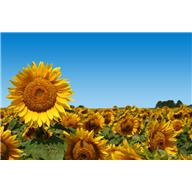 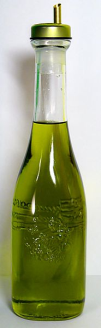 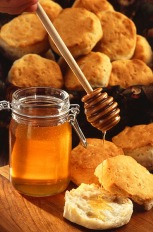 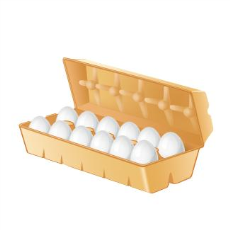 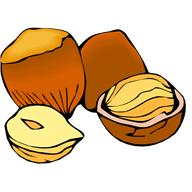 Význam pro člověka
zdroj energie
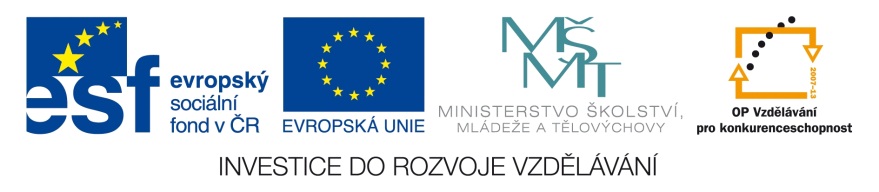 Řešení na kliknutí.
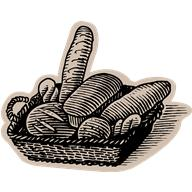 cukry
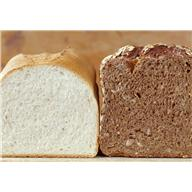 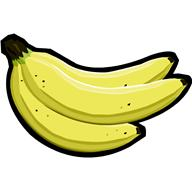 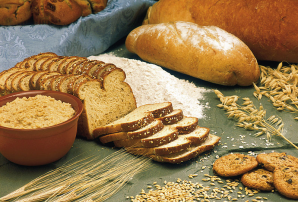 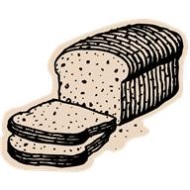 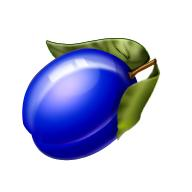 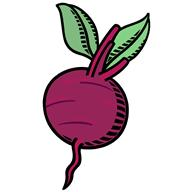 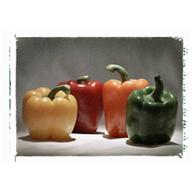 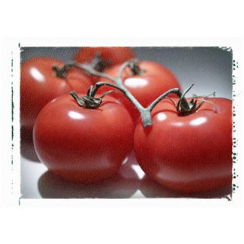 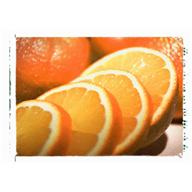 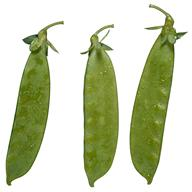 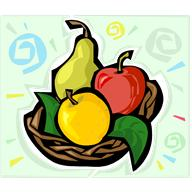 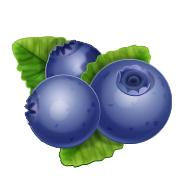 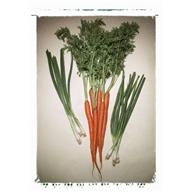 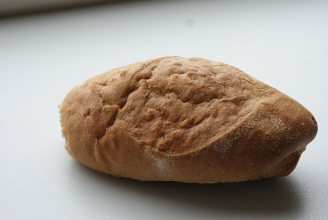 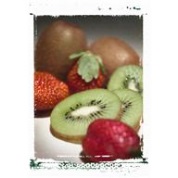 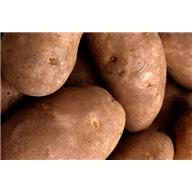 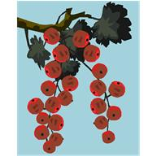 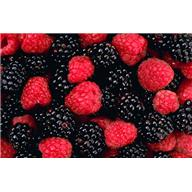 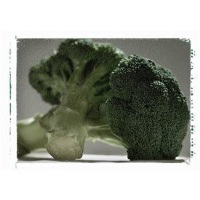 Význam pro člověka
zdroj energie
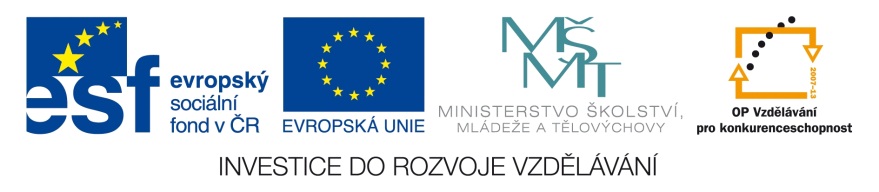 Řešení na kliknutí.
vlákniny
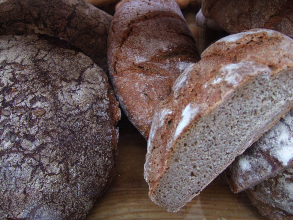 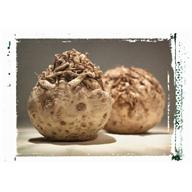 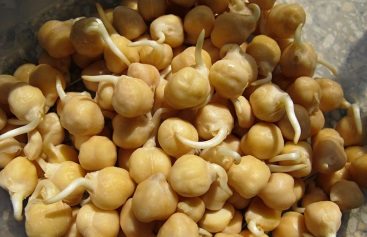 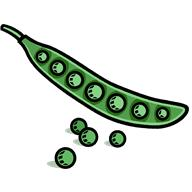 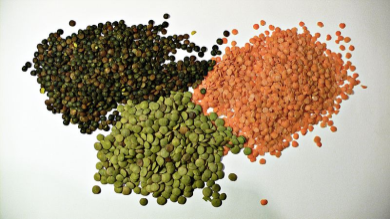 cizrna
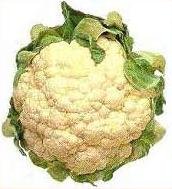 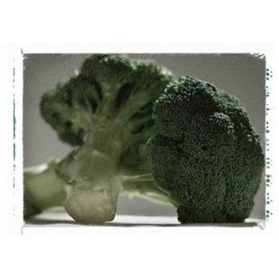 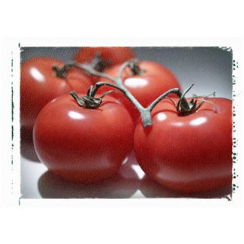 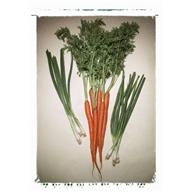 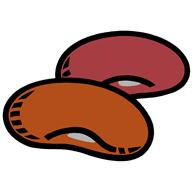 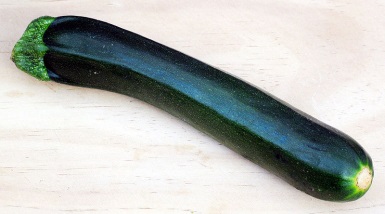 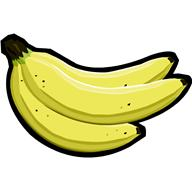 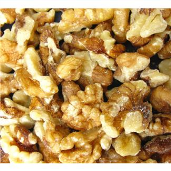 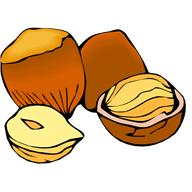 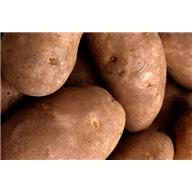 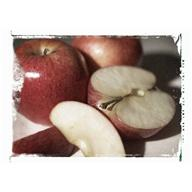 Význam pro člověka
zdroj energie
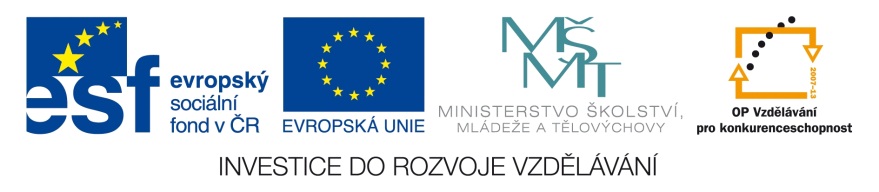 Řešení na kliknutí.
minerální látky
sodík, jód
vápník
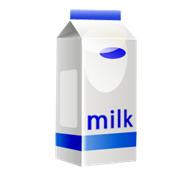 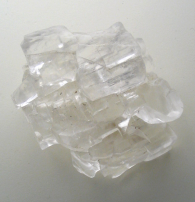 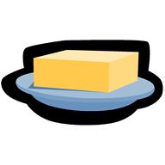 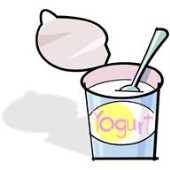 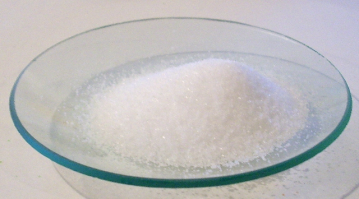 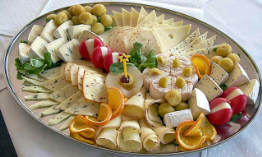 Význam pro člověka
činnost štítné žlázy
stavba kostí
fluór
železo
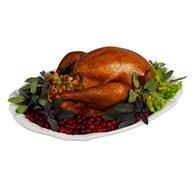 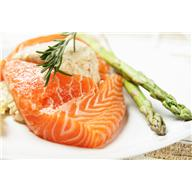 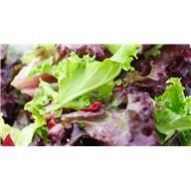 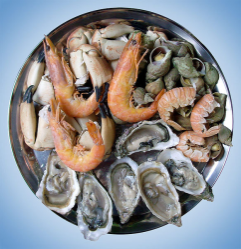 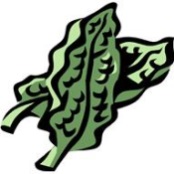 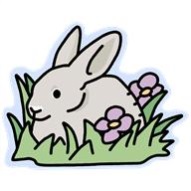 vnitřnosti
Význam pro člověka
zdravý vývoj zubů
tvorba krve
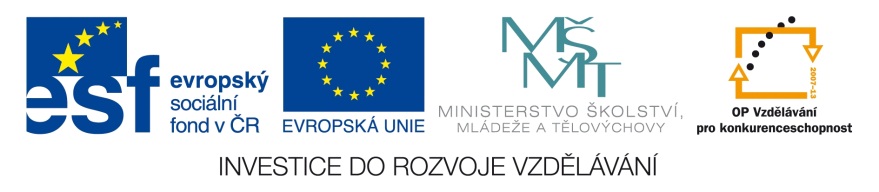 Řešení na kliknutí.
vitaminy
A
B
má mnoho složek
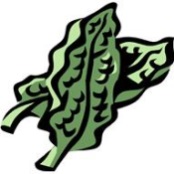 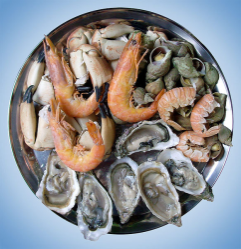 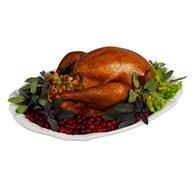 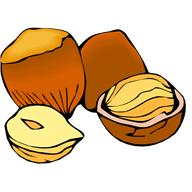 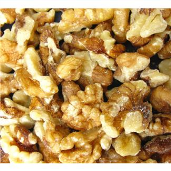 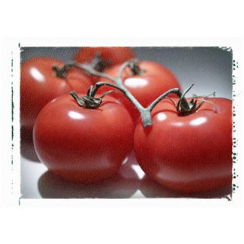 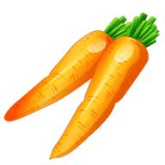 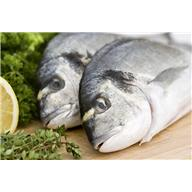 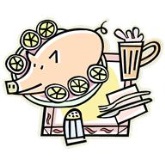 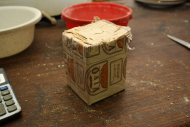 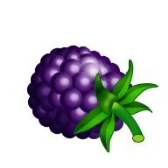 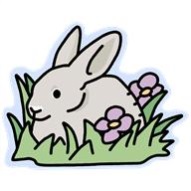 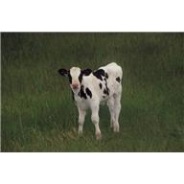 Význam pro člověka
zdraví oční sítnice a pokožky
činnost nervové soustavy a tvorba 
    červených krvinek
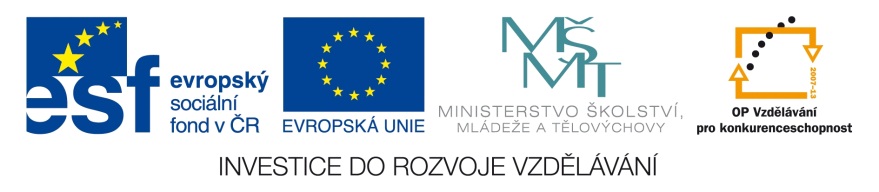 Řešení na kliknutí.
C
teplem se ničí
D
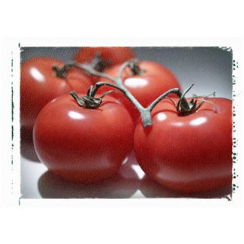 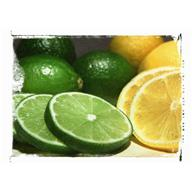 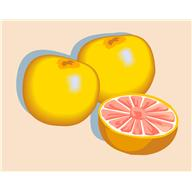 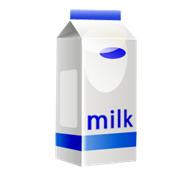 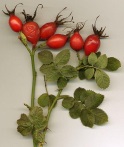 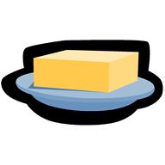 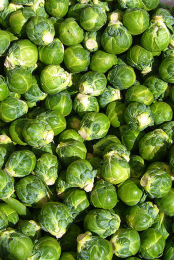 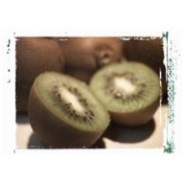 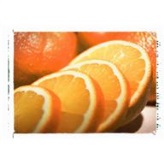 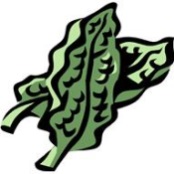 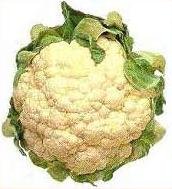 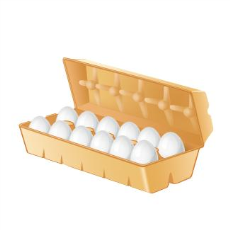 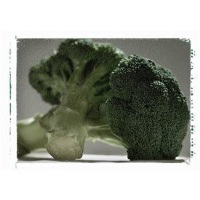 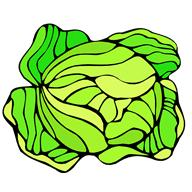 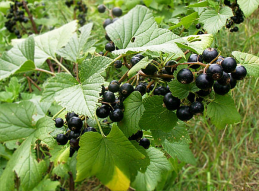 rybí tuk
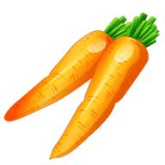 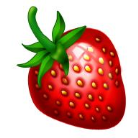 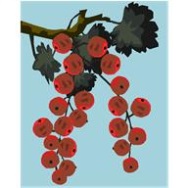 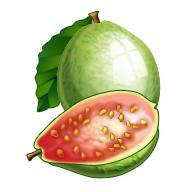 Význam pro člověka
obranyschopnost proti nachlazení 
    a proti krvácení ze sliznic
správný vývoj kostí
    (zabraňuje křivici)
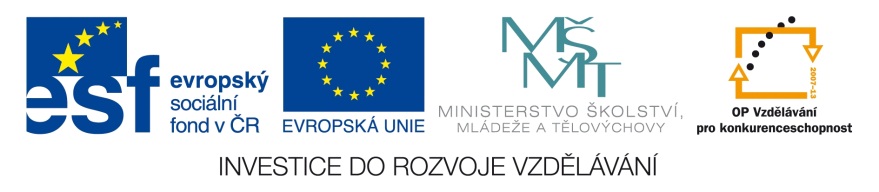 Řešení na kliknutí.
Ahoj,
Aby byla naše strava opravdu 
vyvážená, existuje tzv. 
potravinová pyramida. Skládá se 
ze 6 potravinových skupin, 
které jsou rozděleny 
do 4 podlaží.
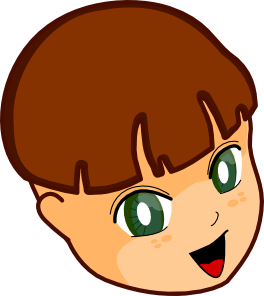 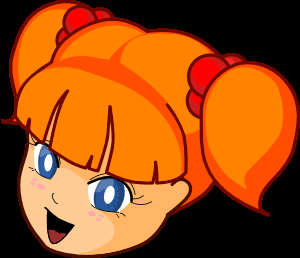 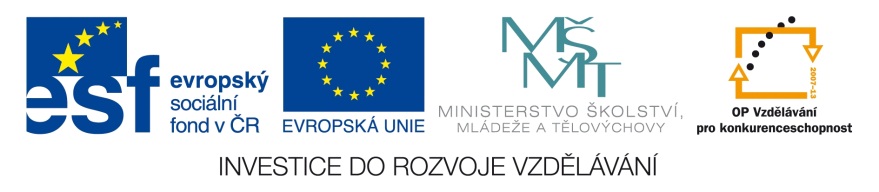 Řešení na kliknutí.
1. podlaží
obiloviny a potraviny z nich, např. pečivo, těstoviny, ovesné vločky, 
    cornflakes, kroupy, jáhly, rýže apod.
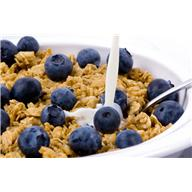 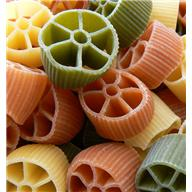 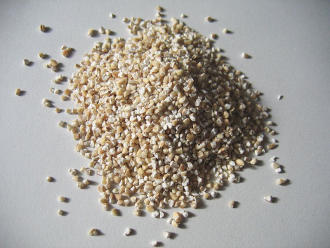 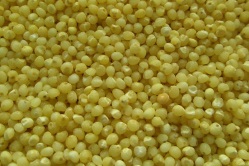 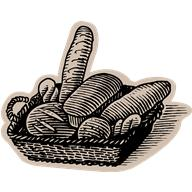 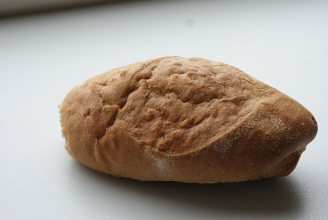 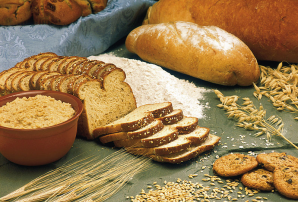 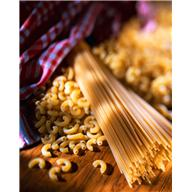 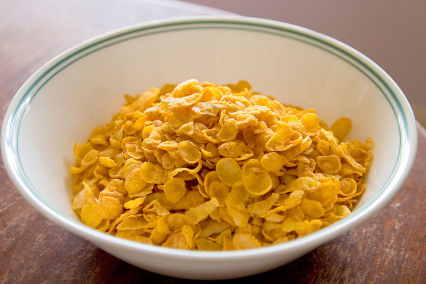 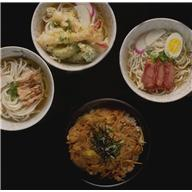 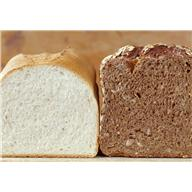 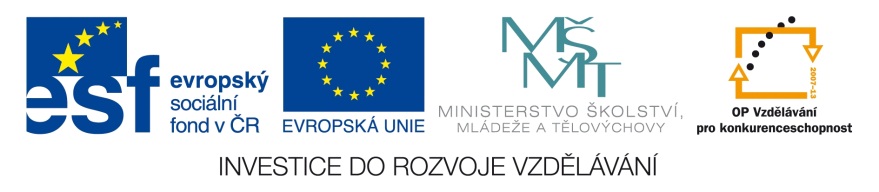 Řešení na kliknutí.
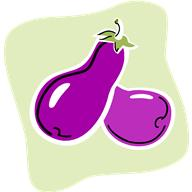 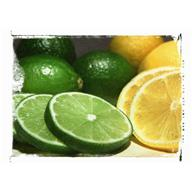 2. podlaží
ovoce a zelenina
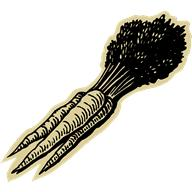 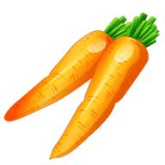 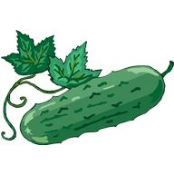 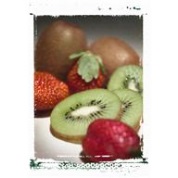 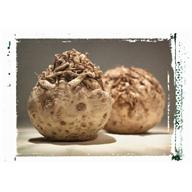 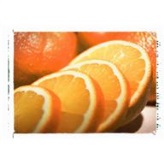 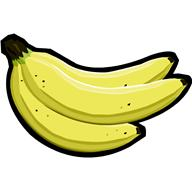 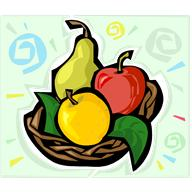 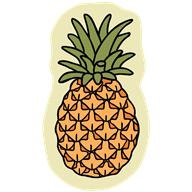 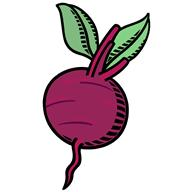 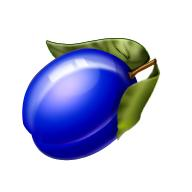 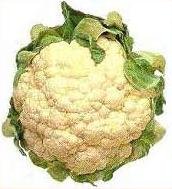 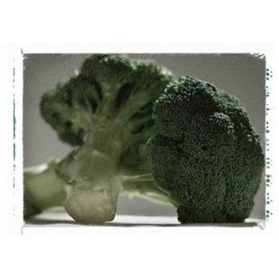 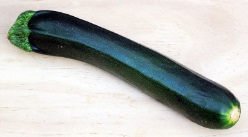 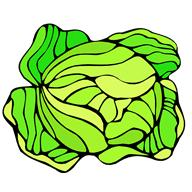 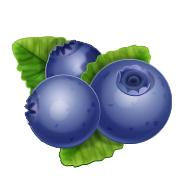 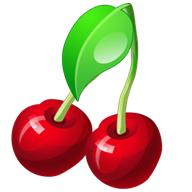 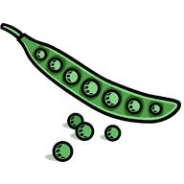 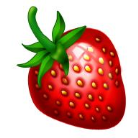 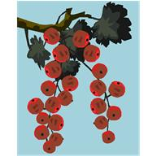 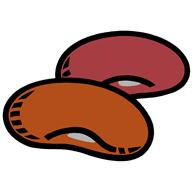 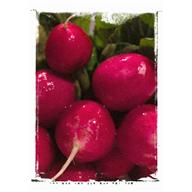 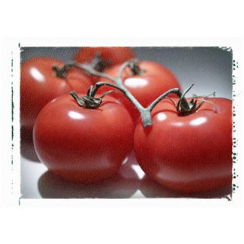 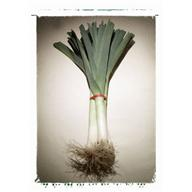 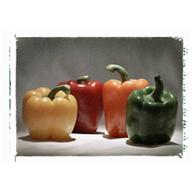 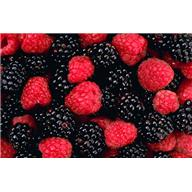 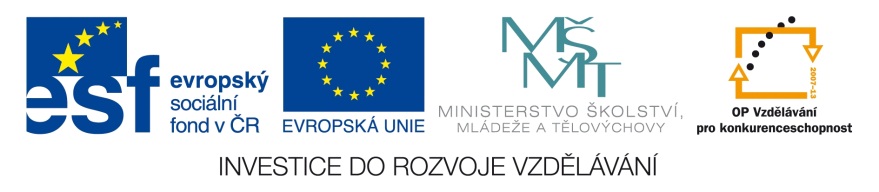 Řešení na kliknutí.
3. podlaží
mléko a mléčné výrobky
maso a masné výrobky
luštěniny, vejce a ryby
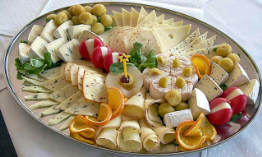 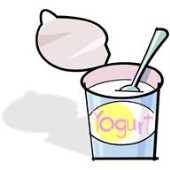 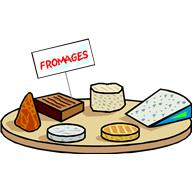 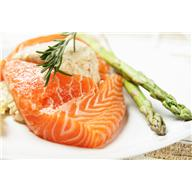 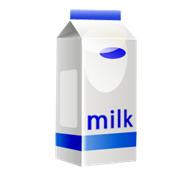 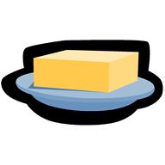 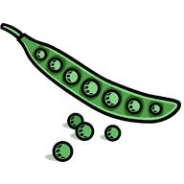 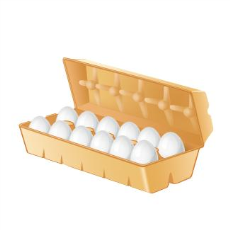 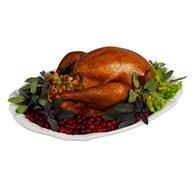 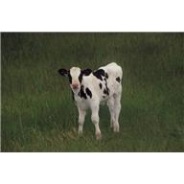 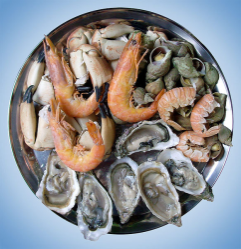 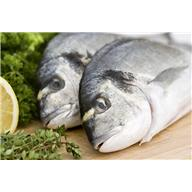 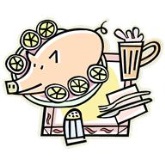 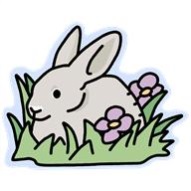 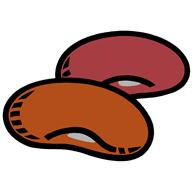 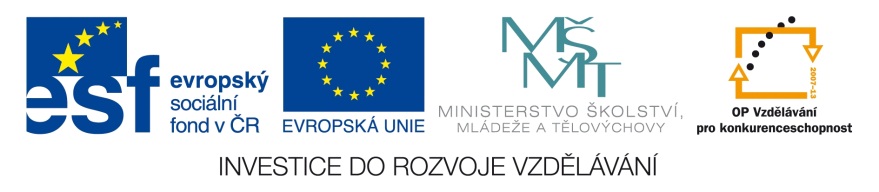 Řešení na kliknutí.
4. podlaží
nevhodné tuky, sladkosti, sůl
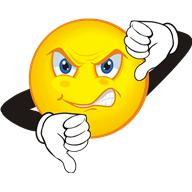 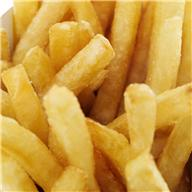 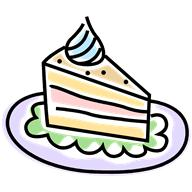 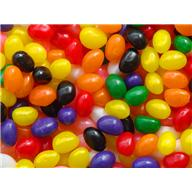 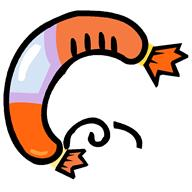 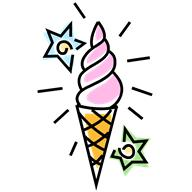 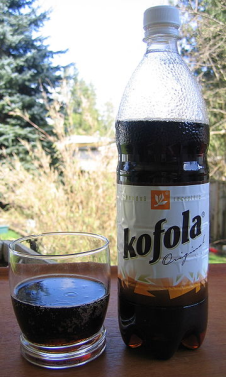 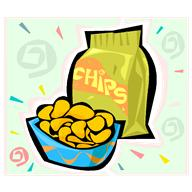 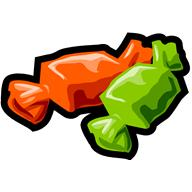 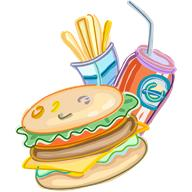 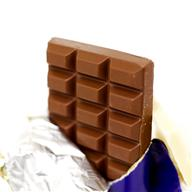 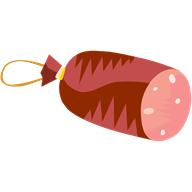 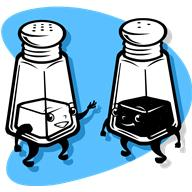 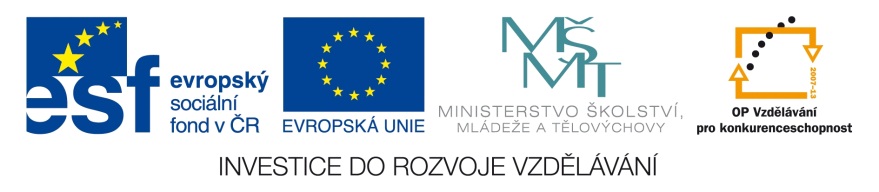 Řešení na kliknutí.
JAKÁ  BY  MĚLA   BÝT  TÝDENNÍ   SKLADBA
 JÍDLA  PRO  DĚTI
snídaně
ovesná kaše s kousky jablka, rozinkami a skořicí
cereální sušenky s mlékem a mandarinka
müsli s hroznovým vínem a oříšky
bílý jogurt s lesními plody
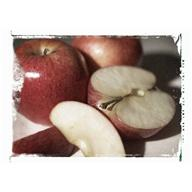 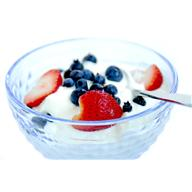 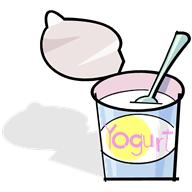 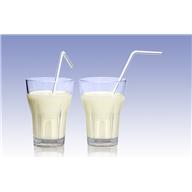 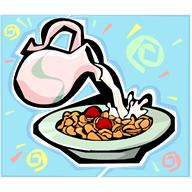 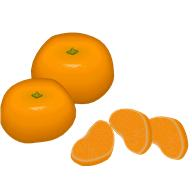 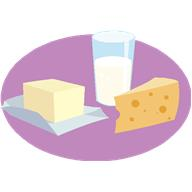 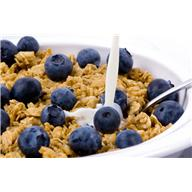 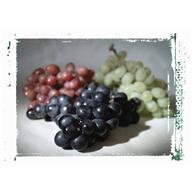 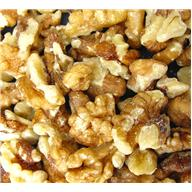 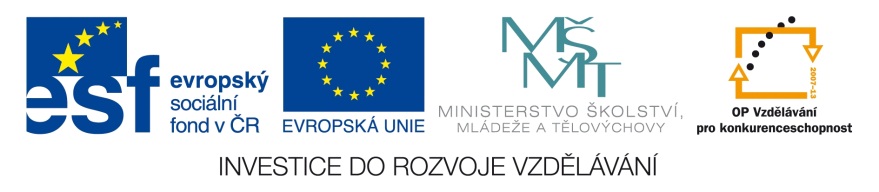 Řešení na kliknutí.
dopolední přesnídávka
celozrnný rohlík s tvarohovou pomazánkou a ředkvičkami
zeleninový salát se sýrem v krabičce
zeleninový salát zavinutý v pita chlebu
domácí ovocný salát
pšenično-žitný chléb s kvalitním rostlinným tukem,plátkem
     tvrdého sýru,paprikou
různé druhy ovoce a zeleniny nakrájené na kostičky
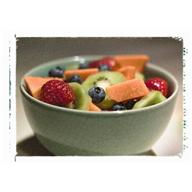 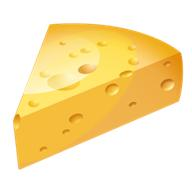 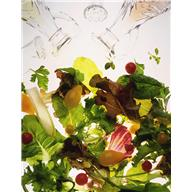 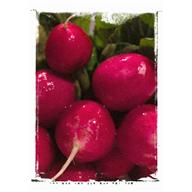 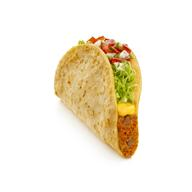 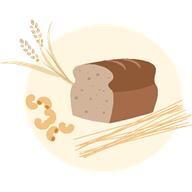 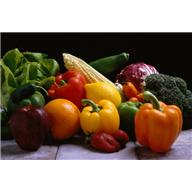 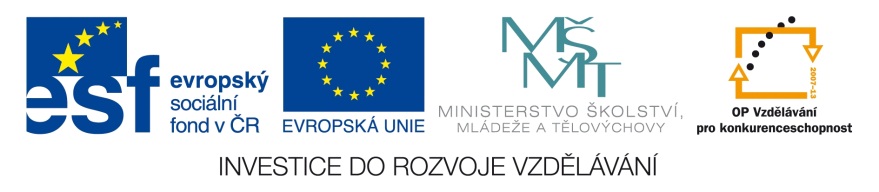 Řešení na kliknutí.
jídlo připravené ve školní jídelně – je vyvážené
vývar, příloha, maso, zeleninový salát
oběd
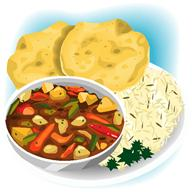 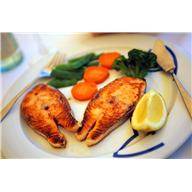 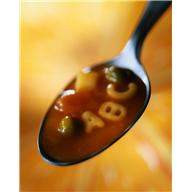 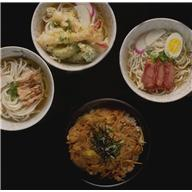 odpolední  svačina
ovocný netučný jogurt nebo hruška
bílý jogurt se skořicí a pomeranč
cottage sýr s okurkou
mléčný nápoj a müsli tyčinka
ovocný tvaroh s jahodami
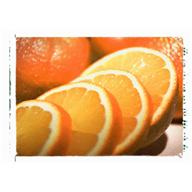 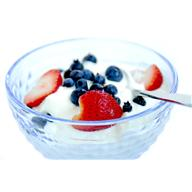 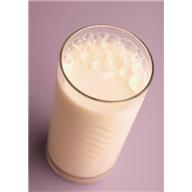 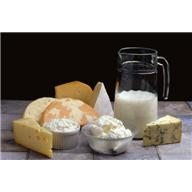 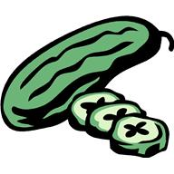 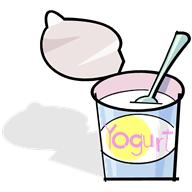 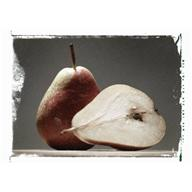 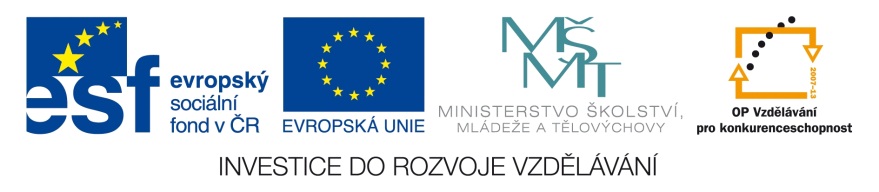 Řešení na kliknutí.
zapečená zelenina s rýží a ledový salát
mořská ryba na grilu s restovanými brambory a ředkvičkou
špagety s domácí rajčatovou omáčkou, kvalitním sýrem a hlávkovým salátem
celozrnný chléb s tuňákovou pomazánkou, plátkem šunky či sýra s nižším obsahem tuku, zelenina
celozrnný chléb s pomazánkou z rostlinného tuku a např. tvarohu  ochucená bylinkami a paprikou
tenká pizza s bohatou zeleninovou oblohou a rajčatovým salátem
večeře
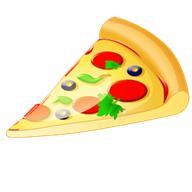 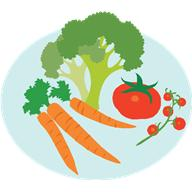 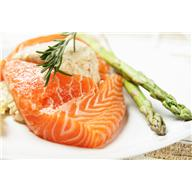 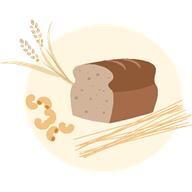 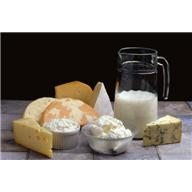 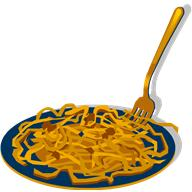 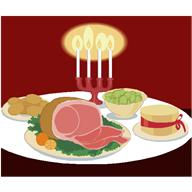 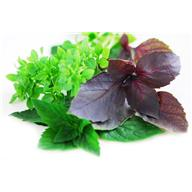 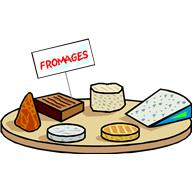 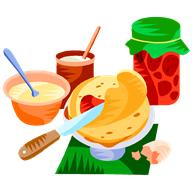 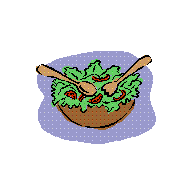 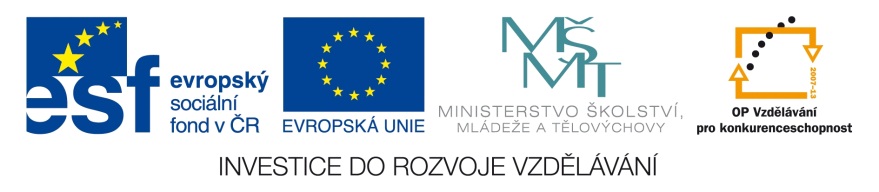 Řešení na kliknutí.
Zdroje
Anime Boy clip art. Www.Clker.com [online]. 2007 [cit. 2013-01-20]. Dostupné z: http://www.clker.com/clipart-15359.html
http://www.clker.com/clipart-15409.html26
Klipart:office.microsoft.com
Soubor:Cheese platter.jpg. In: Wikipedia: the free encyclopedia [online]. San Francisco (CA): Wikimedia Foundation, 2001- [cit. 2013-08-13]. Dostupné z: http://cs.wikipedia.org/wiki/Soubor:Cheese_platter.jpg
Soubor:Runny hunny.jpg. In: Wikipedia: the free encyclopedia [online]. San Francisco (CA): Wikimedia Foundation, 2001- [cit. 2013-08-13]. Dostupné z: http://cs.wikipedia.org/wiki/Soubor:Runny_hunny.jpg
Soubor:Plateau van zeevruchten.jpg. In: Wikipedia: the free encyclopedia [online]. San Francisco (CA): Wikimedia Foundation, 2001- [cit. 2013-08-13]. Dostupné z: http://cs.wikipedia.org/wiki/Soubor:Plateau_van_zeevruchten.jpg
Soubor:Zonnebloemolie (Sunflower oil).jpg. In: Wikipedia: the free encyclopedia [online]. San Francisco (CA): Wikimedia Foundation, 2001- [cit. 2013-08-14]. Dostupné z: http://cs.wikipedia.org/wiki/Soubor:Zonnebloemolie_%28Sunflower_oil%29.jpg
Soubor:Italian olive oil 2007.jpg. In: Wikipedia: the free encyclopedia [online]. San Francisco (CA): Wikimedia Foundation, 2001- [cit. 2013-08-14]. Dostupné z: http://cs.wikipedia.org/wiki/Soubor:Italian_olive_oil_2007.jpg
Soubor:Various grains.jpg. In: Wikipedia: the free encyclopedia [online]. San Francisco (CA): Wikimedia Foundation, 2001- [cit. 2013-08-14]. Dostupné z: http://cs.wikipedia.org/wiki/Soubor:Various_grains.jpg
Soubor:Dalamánek 01.JPG. In: Wikipedia: the free encyclopedia [online]. San Francisco (CA): Wikimedia Foundation, 2001- [cit. 2013-08-14]. Dostupné z: http://cs.wikipedia.org/wiki/Soubor:Dalam%C3%A1nek_01.JPG
Soubor:3 types of lentil.jpg. In: Wikipedia: the free encyclopedia [online]. San Francisco (CA): Wikimedia Foundation, 2001- [cit. 2013-08-14]. Dostupné z: http://cs.wikipedia.org/wiki/Soubor:3_types_of_lentil.jpg
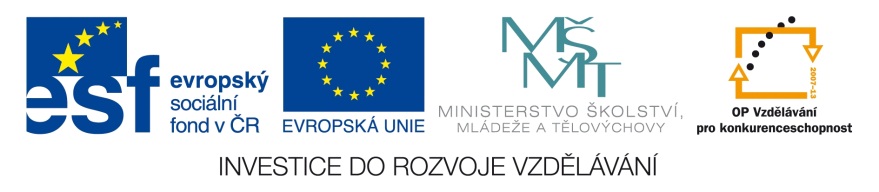 Soubor:Sprouted chickpeas (1).jpg. In: Wikipedia: the free encyclopedia [online]. San Francisco (CA): Wikimedia Foundation, 2001- [cit. 2013-08-14]. Dostupné z: http://cs.wikipedia.org/wiki/Soubor:Sprouted_chickpeas_%281%29.jpg
Soubor:Courgette.jpg. In: Wikipedia: the free encyclopedia [online]. San Francisco (CA): Wikimedia Foundation, 2001- [cit. 2013-08-14]. Dostupné z: http://cs.wikipedia.org/wiki/Soubor:Courgette.jpg
Soubor:Cauliflower.JPG. In: Wikipedia: the free encyclopedia [online]. San Francisco (CA): Wikimedia Foundation, 2001- [cit. 2013-08-14]. Dostupné z: http://cs.wikipedia.org/wiki/Soubor:Cauliflower.JPG
Soubor:Halite crystal.jpg. In: Wikipedia: the free encyclopedia [online]. San Francisco (CA): Wikimedia Foundation, 2001- [cit. 2013-08-14]. Dostupné z: http://cs.wikipedia.org/wiki/Soubor:Halite_crystal.jpg
Soubor:Chlorid sodný.JPG. In: Wikipedia: the free encyclopedia [online]. San Francisco (CA): Wikimedia Foundation, 2001- [cit. 2013-08-14]. Dostupné z: http://cs.wikipedia.org/wiki/Soubor:Chlorid_sodn%C3%BD.JPG
Soubor:Pekařské droždí.JPG. In: Wikipedia: the free encyclopedia [online]. San Francisco (CA): Wikimedia Foundation, 2001- [cit. 2013-08-14]. Dostupné z: http://cs.wikipedia.org/wiki/Soubor:Peka%C5%99sk%C3%A9_dro%C5%BEd%C3%AD.JPG
Soubor:Rosa rubiginosa hips.jpg. In: Wikipedia: the free encyclopedia [online]. San Francisco (CA): Wikimedia Foundation, 2001- [cit. 2013-08-14]. Dostupné z: http://cs.wikipedia.org/wiki/Soubor:Rosa_rubiginosa_hips.jpg
Soubor:Brussels sprout closeup.jpg. In: Wikipedia: the free encyclopedia [online]. San Francisco (CA): Wikimedia Foundation, 2001- [cit. 2013-08-14]. Dostupné z: http://cs.wikipedia.org/wiki/Soubor:Brussels_sprout_closeup.jpg
Soubor:Schwarzejohannisbeere.jpg. In: Wikipedia: the free encyclopedia [online]. San Francisco (CA): Wikimedia Foundation, 2001- [cit. 2013-08-14]. Dostupné z: http://cs.wikipedia.org/wiki/Soubor:Schwarzejohannisbeere.jpg
Soubor:Cornflakes in bowl.jpg. In: Wikipedia: the free encyclopedia [online]. San Francisco (CA): Wikimedia Foundation, 2001- [cit. 2013-08-14]. Dostupné z: http://cs.wikipedia.org/wiki/Soubor:Cornflakes_in_bowl.jpg
Soubor:Proso pseno.jpg. In: Wikipedia: the free encyclopedia [online]. San Francisco (CA): Wikimedia Foundation, 2001- [cit. 2013-08-14]. Dostupné z: http://cs.wikipedia.org/wiki/Soubor:Proso_pseno.jpg
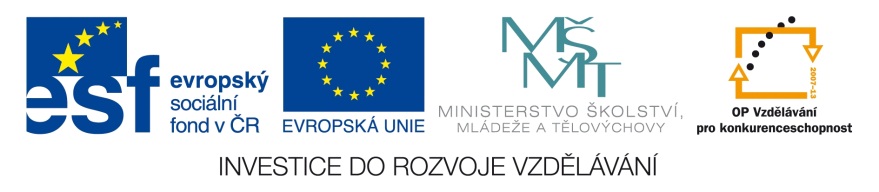 Soubor:Kasza jeczmienna 02.jpg. In: Wikipedia: the free encyclopedia [online]. San Francisco (CA): Wikimedia Foundation, 2001- [cit. 2013-08-14]. Dostupné z: http://cs.wikipedia.org/wiki/Soubor:Kasza_jeczmienna_02.jpg
Soubor:Kofola bottle.jpg. In: Wikipedia: the free encyclopedia [online]. San Francisco (CA): Wikimedia Foundation, 2001- [cit. 2013-08-14]. Dostupné z: http://cs.wikipedia.org/wiki/Soubor:Kofola_bottle.jpg
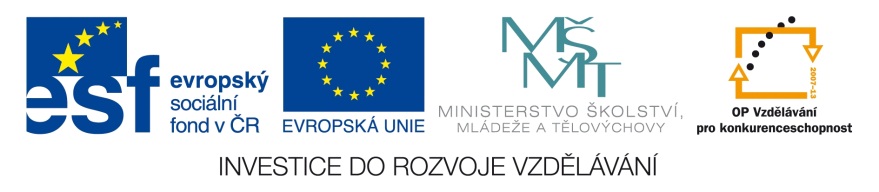